Dignity in the Classroom
Community Narratives:
Dignity Right to Tell EJ Stories

Helen H. KangEnvironmental Law and Justice Clinic
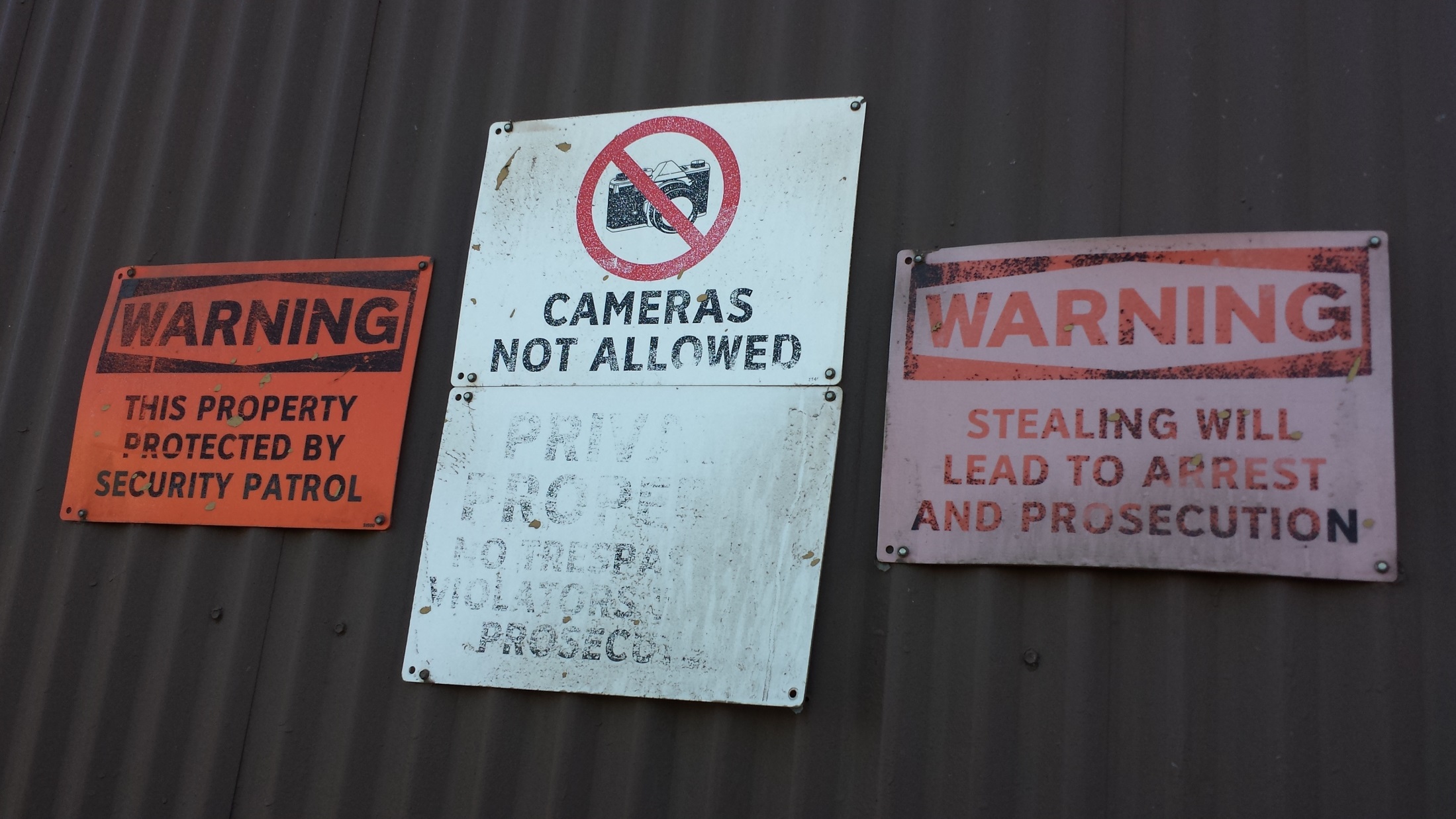 Subtitle
Body text
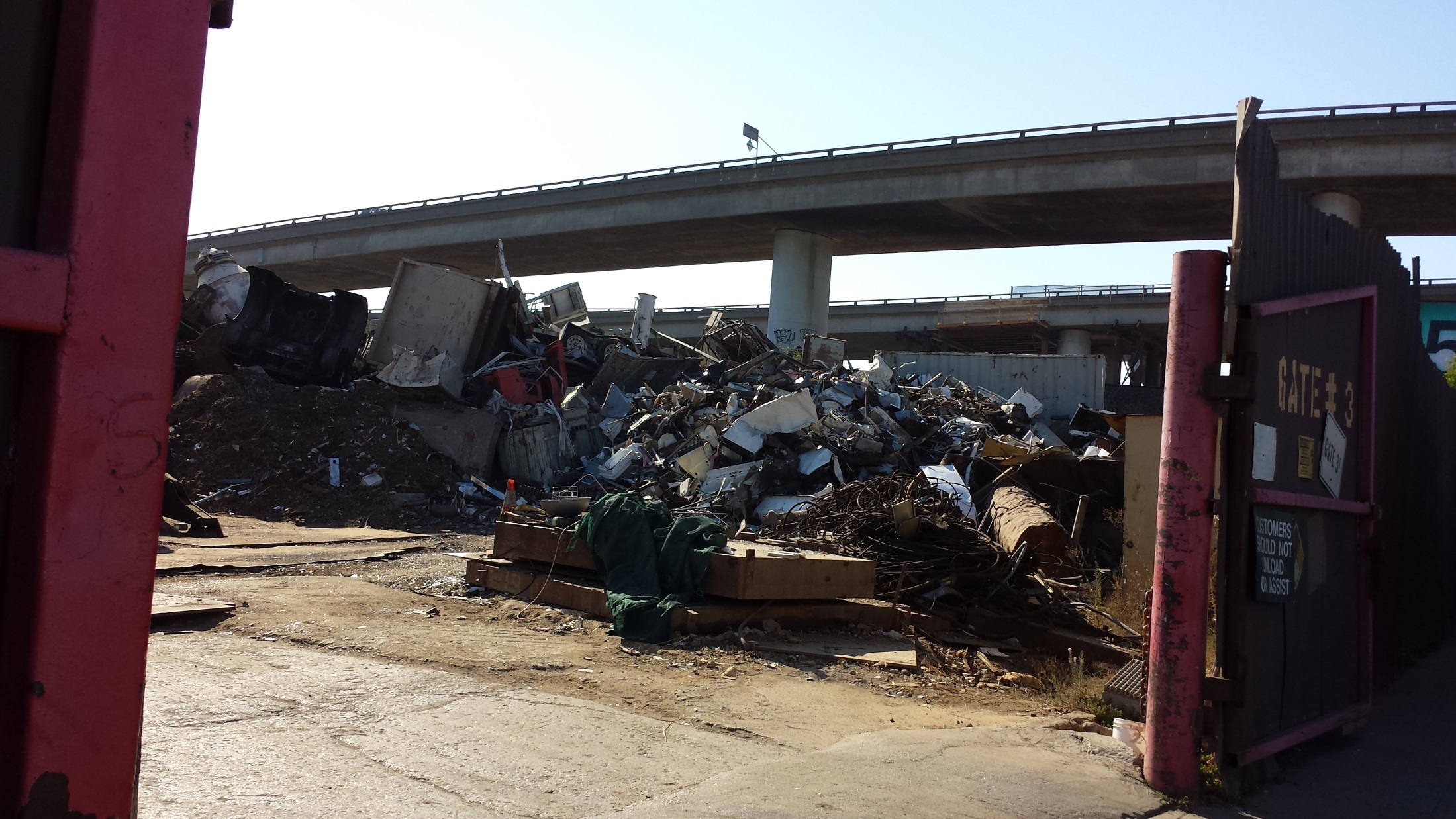 Subtitle
Body text
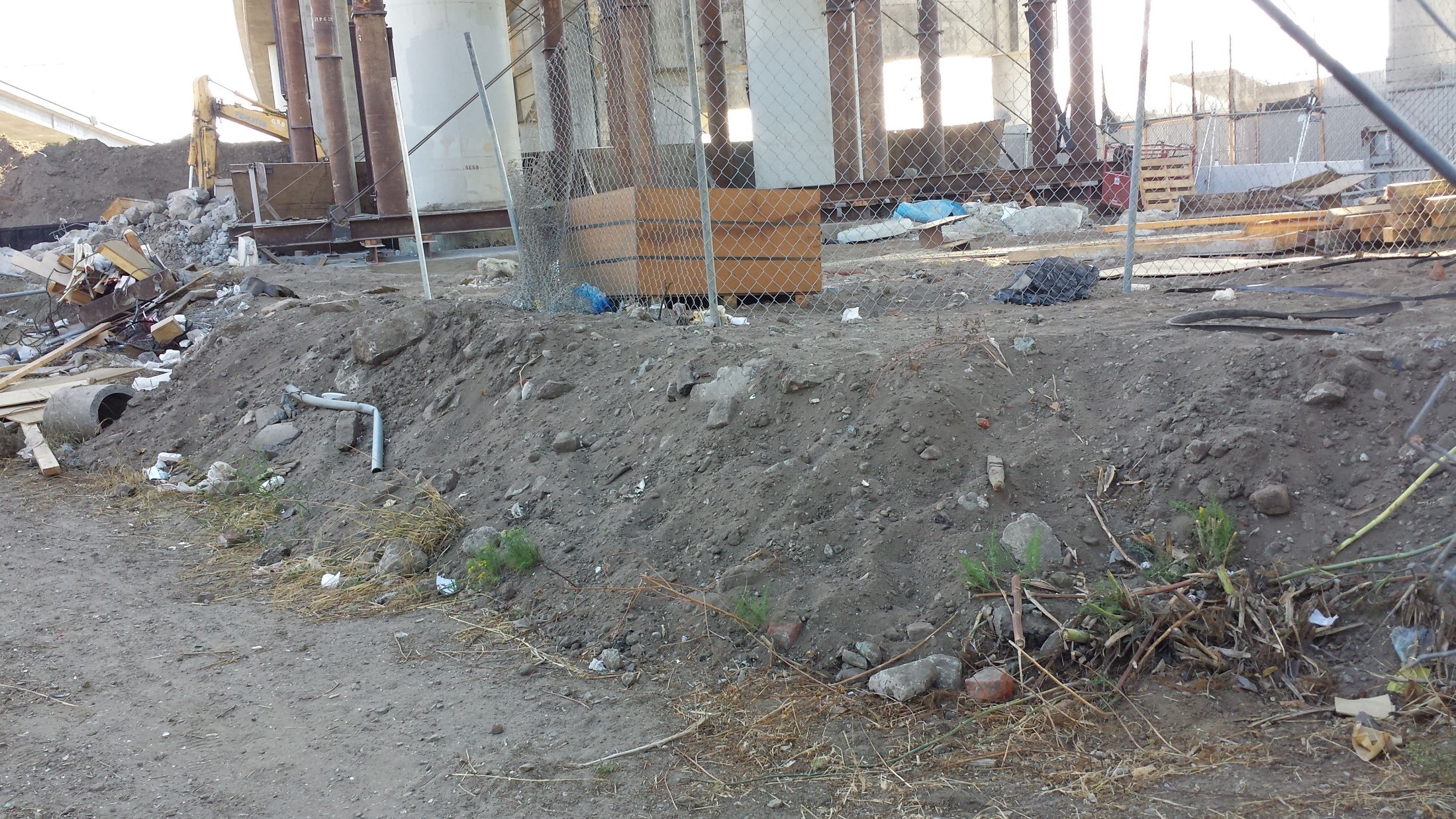 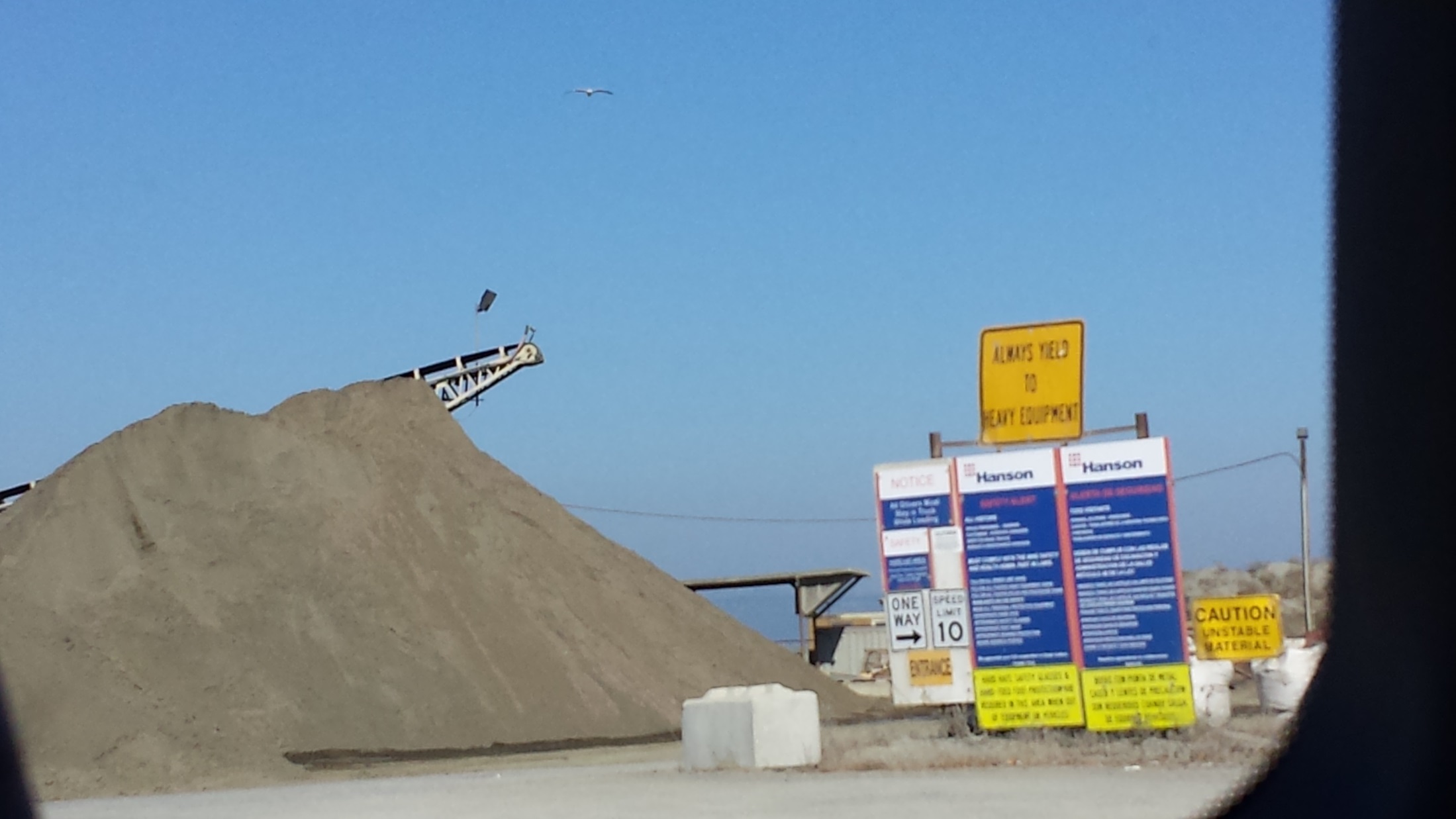 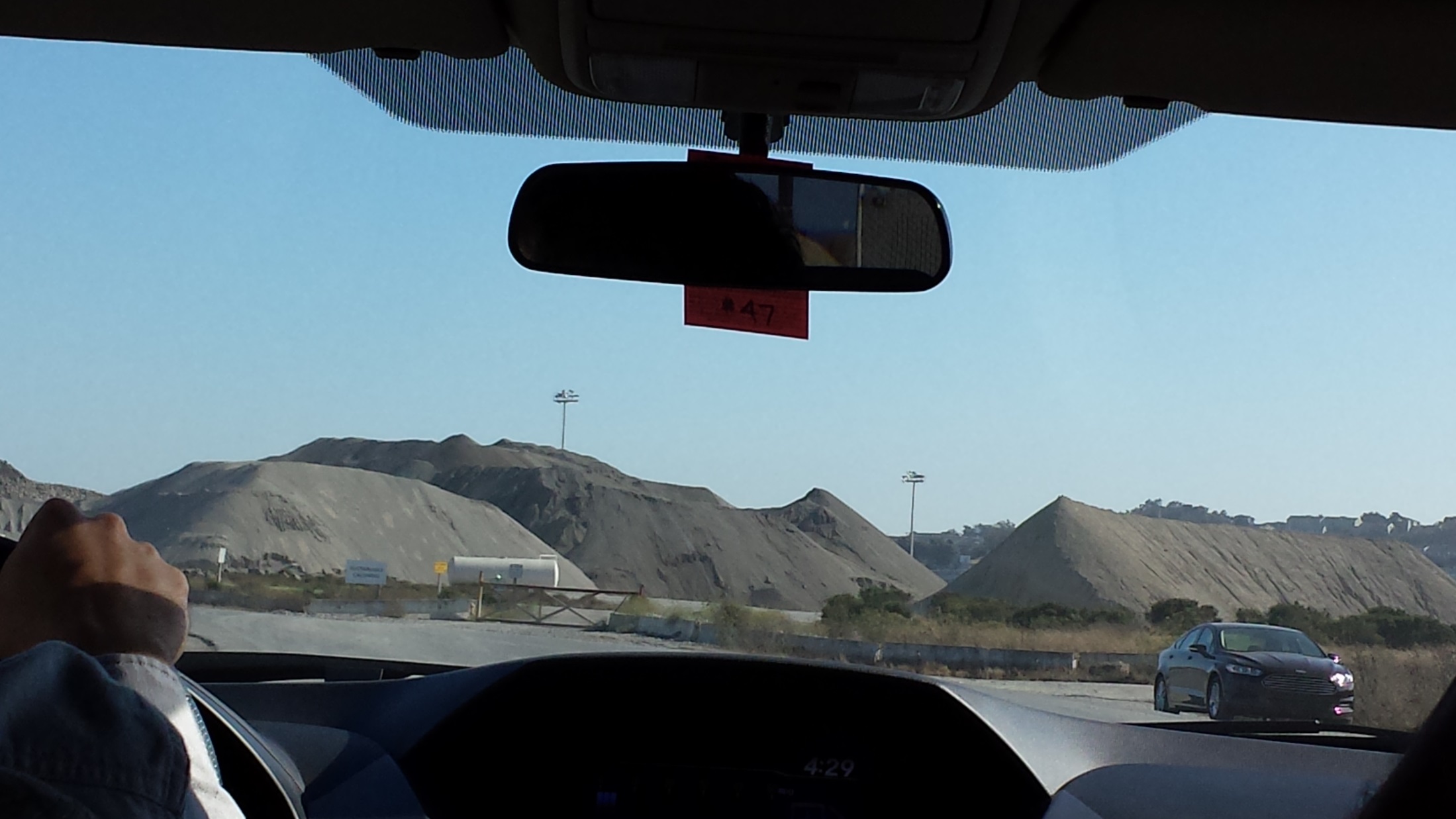 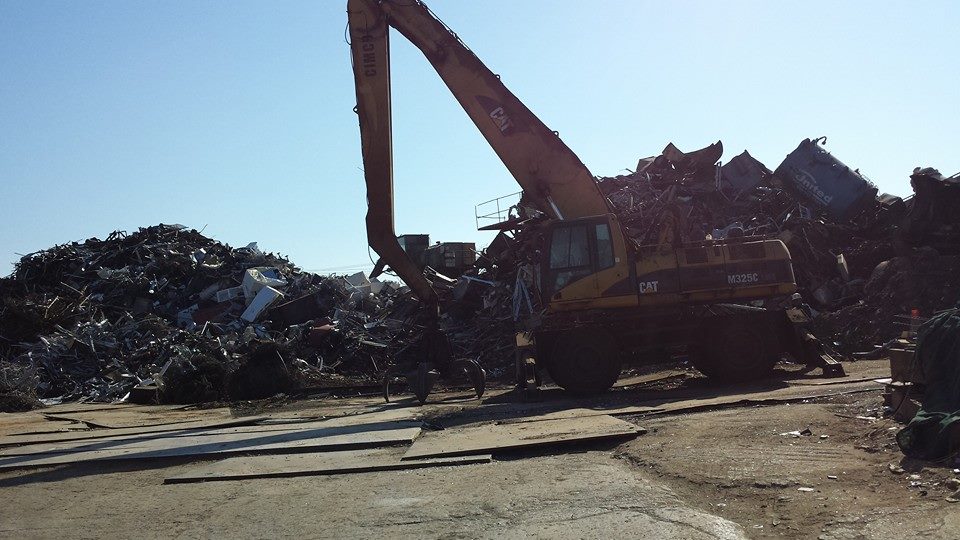 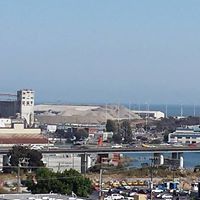 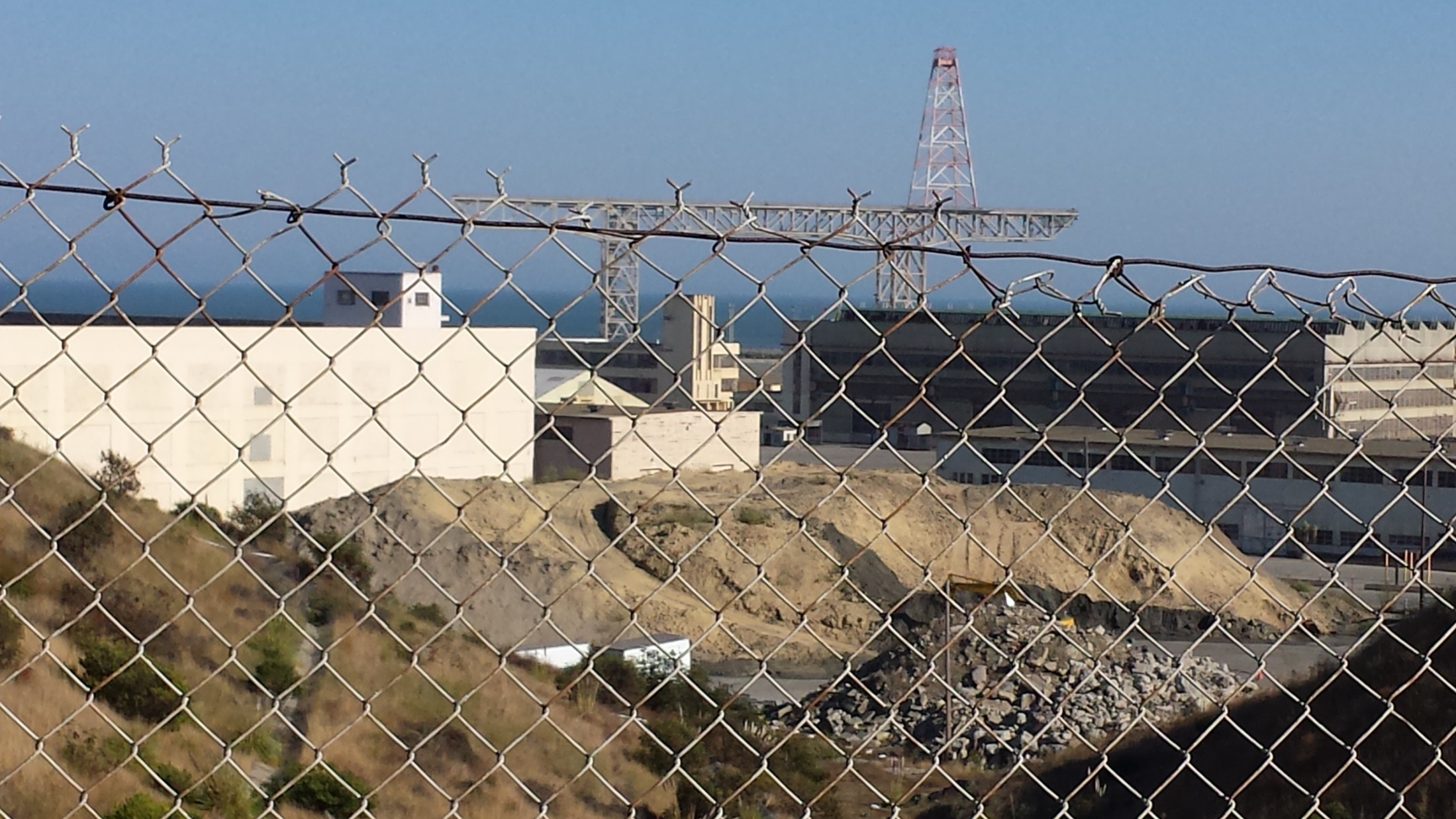 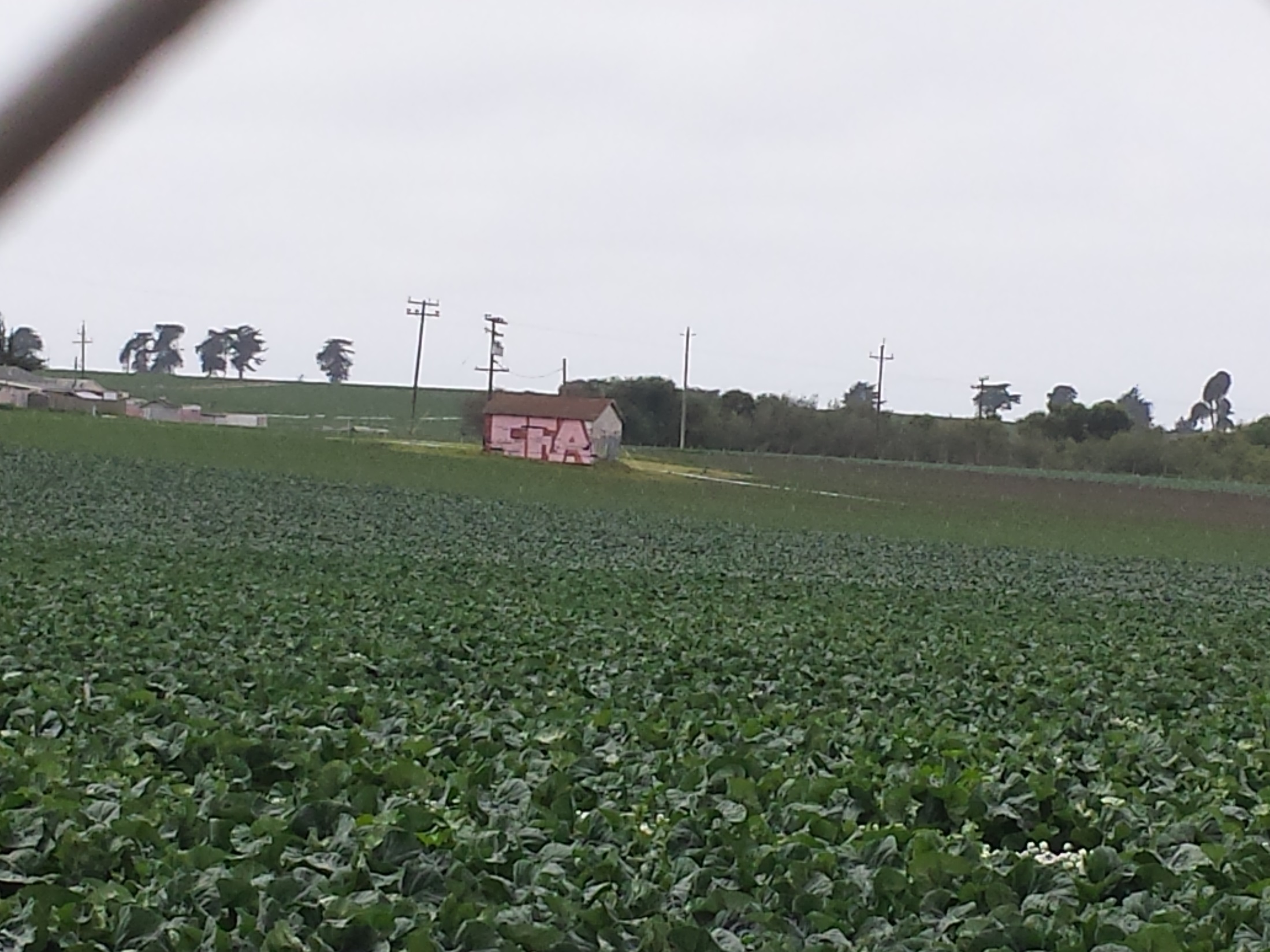 Topic 1 in Blue Font
Subtitle
Body text
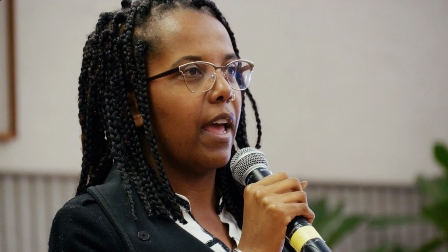 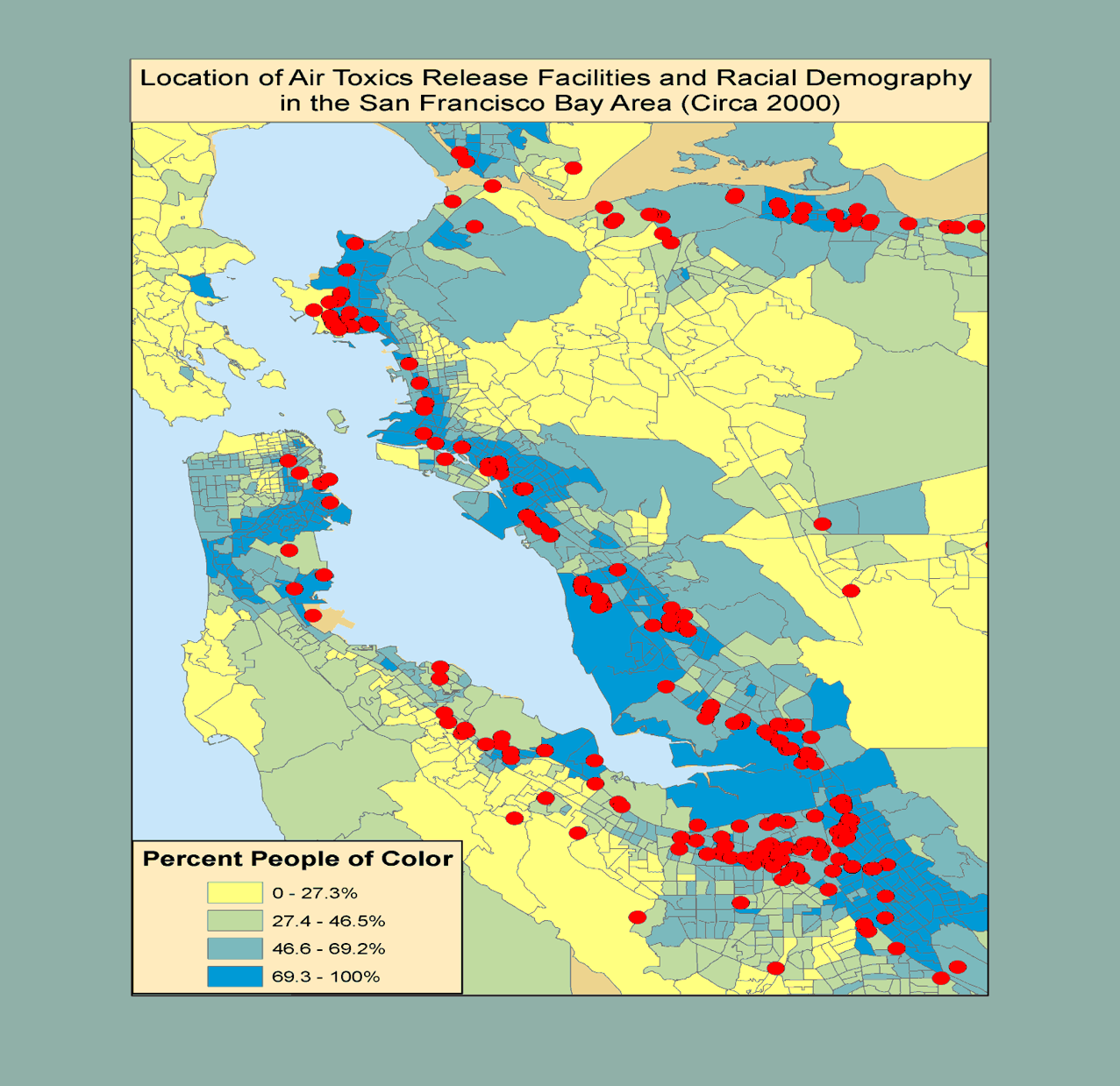